مدرسة الإمارات الدولية – ميدوز 
الصف الرابع 
أم المؤمنين زينب بنت خزيمة رضي الله عنها
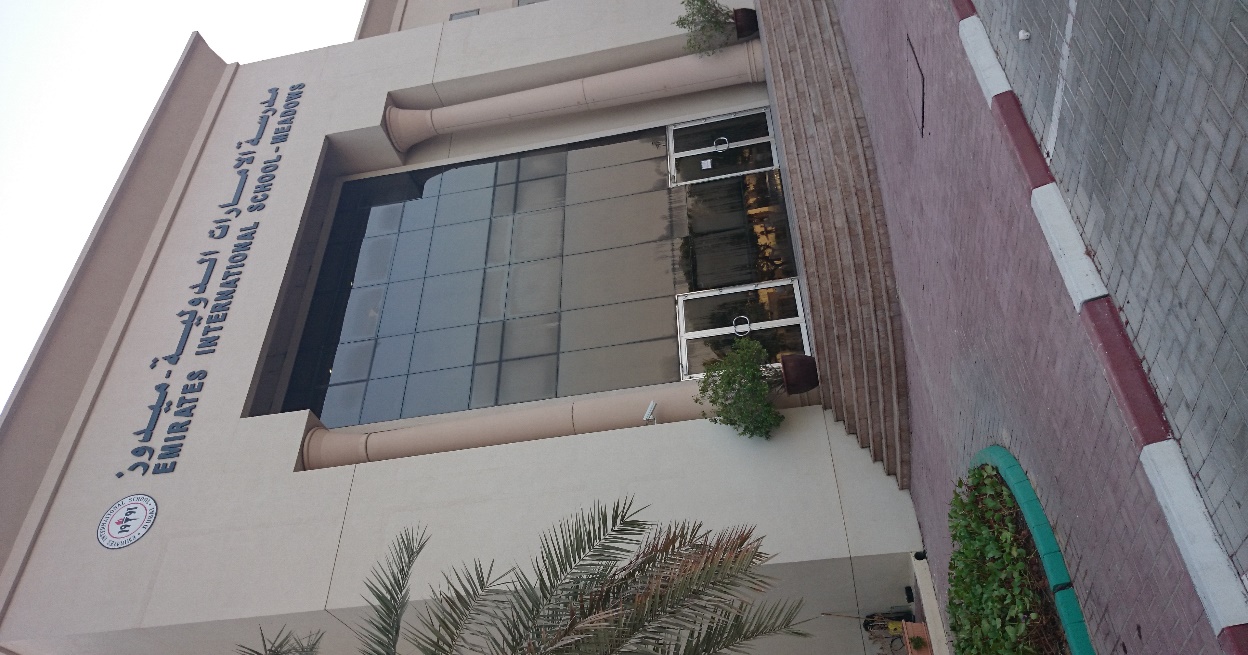 أم المؤمنين زينب بنت خزيمة رضي الله عنها
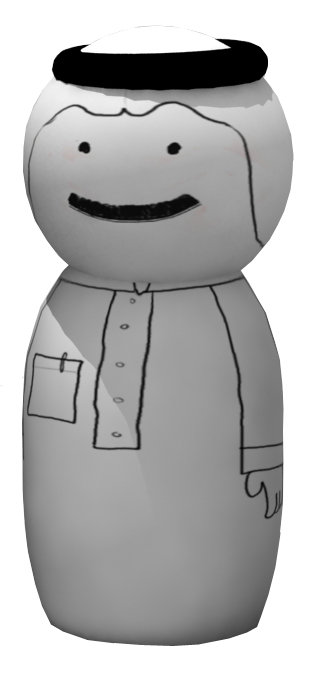 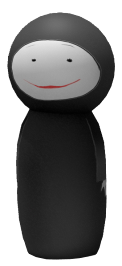 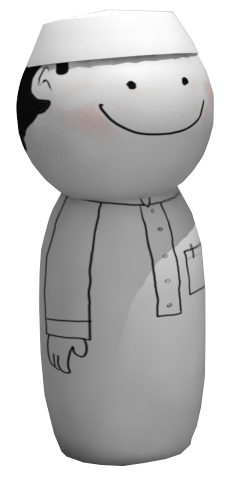 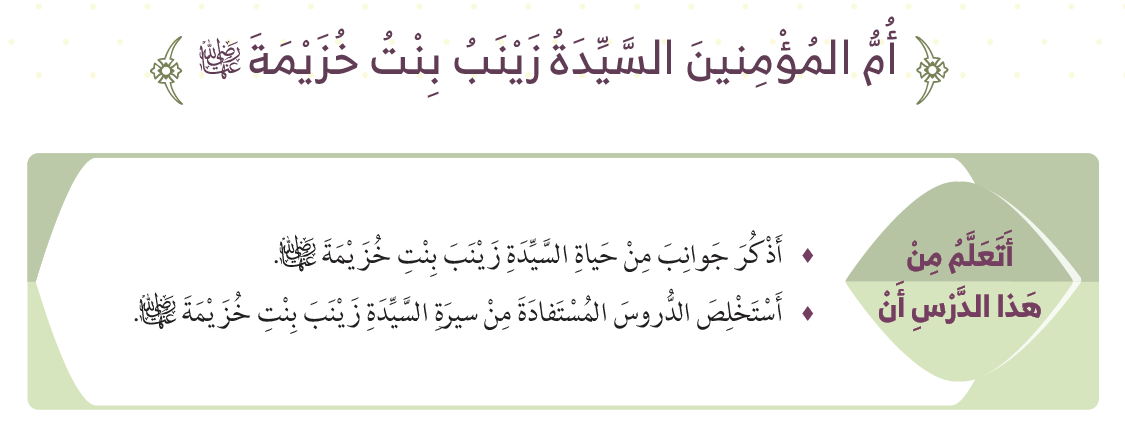 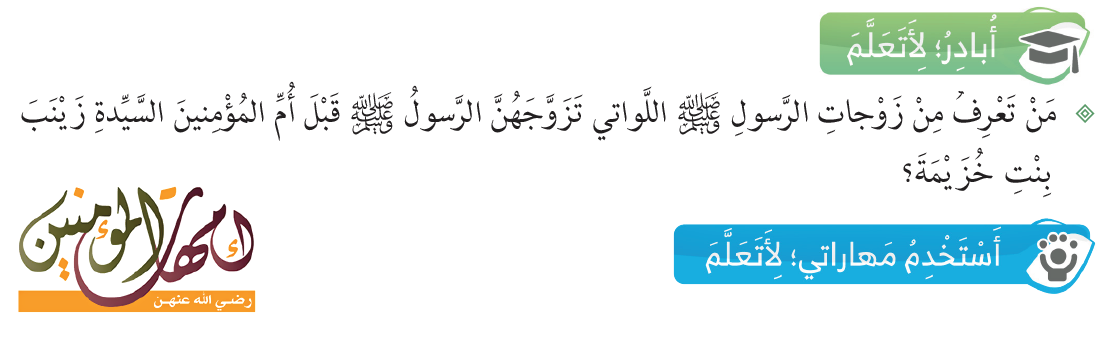 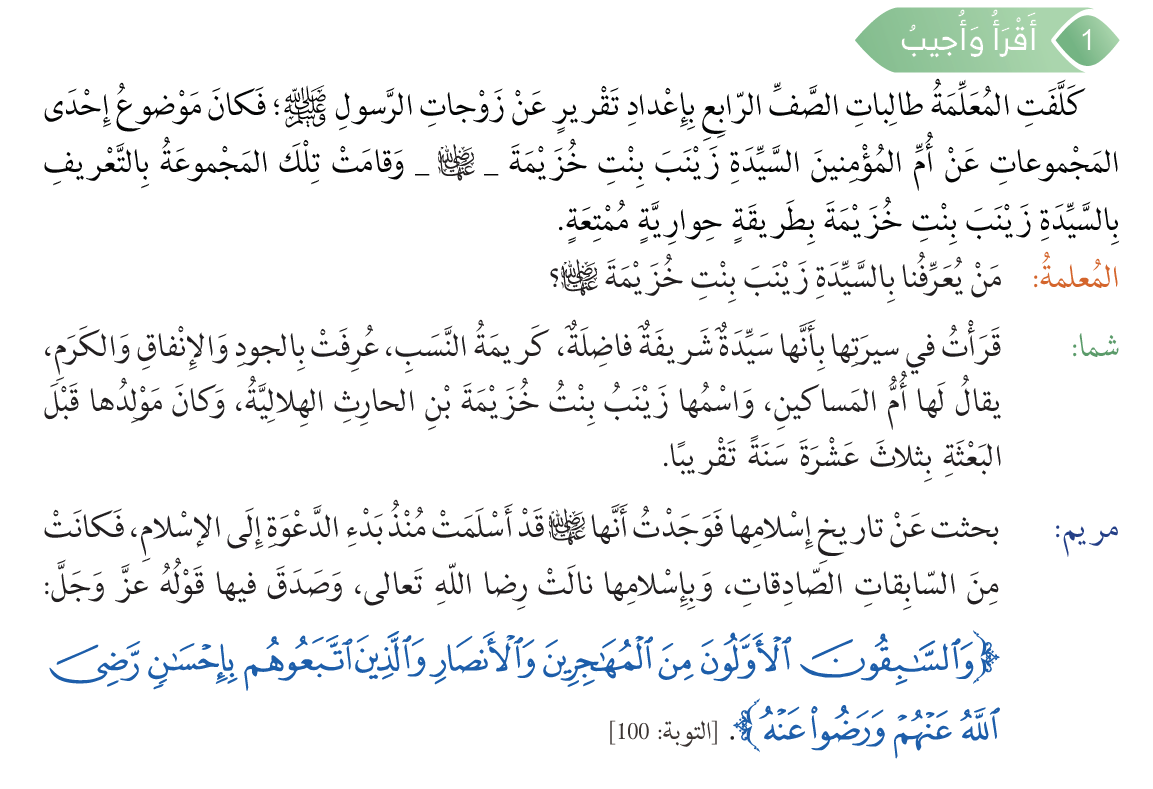 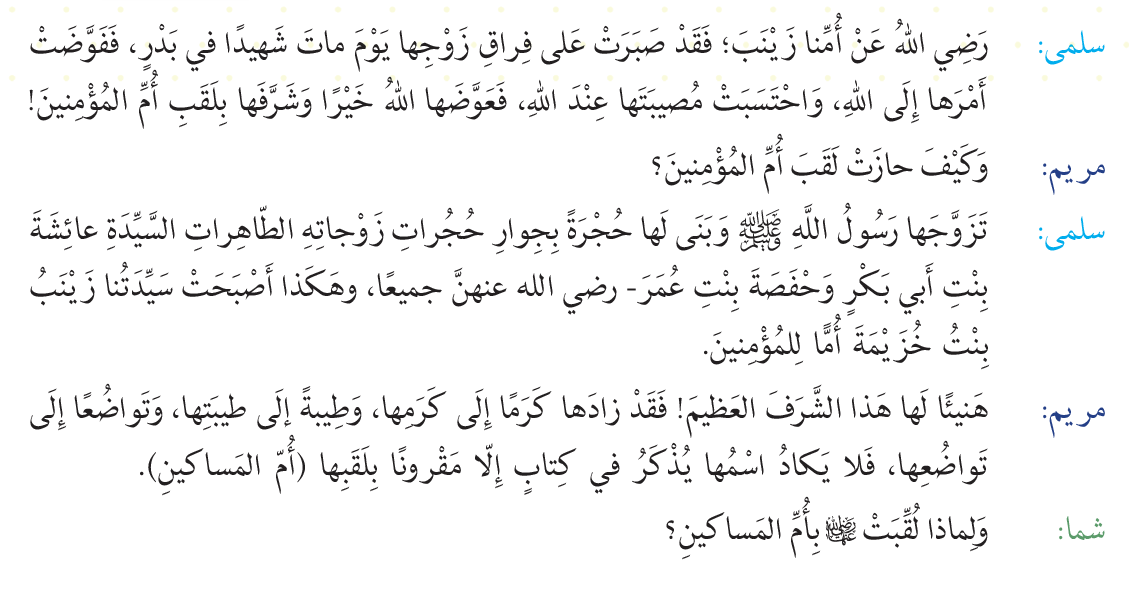 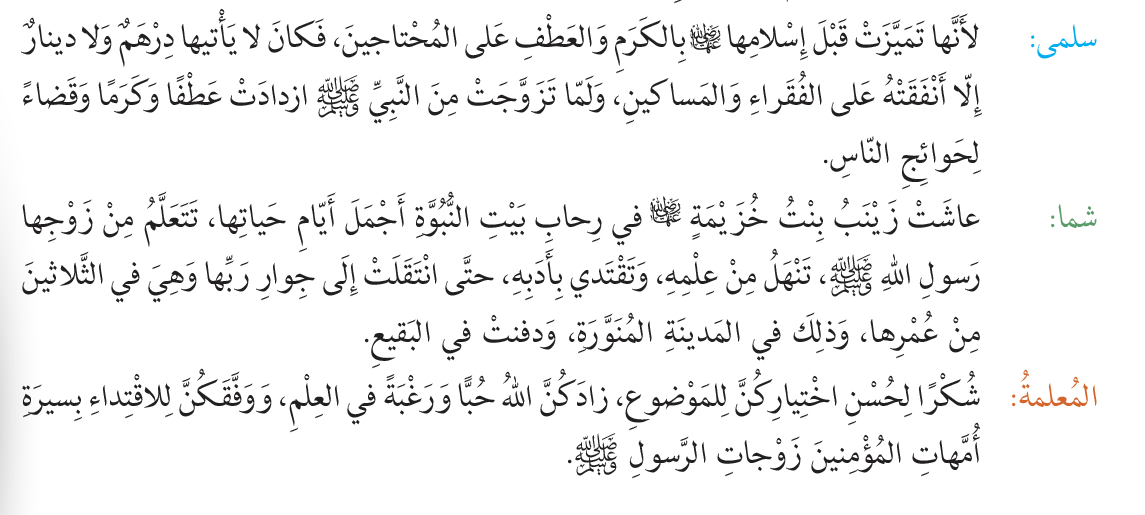 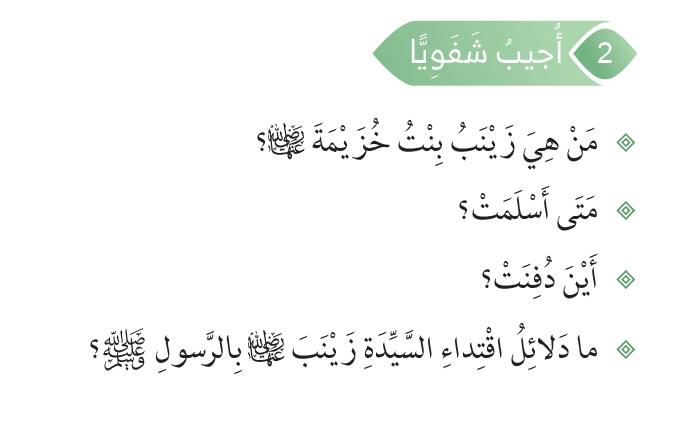 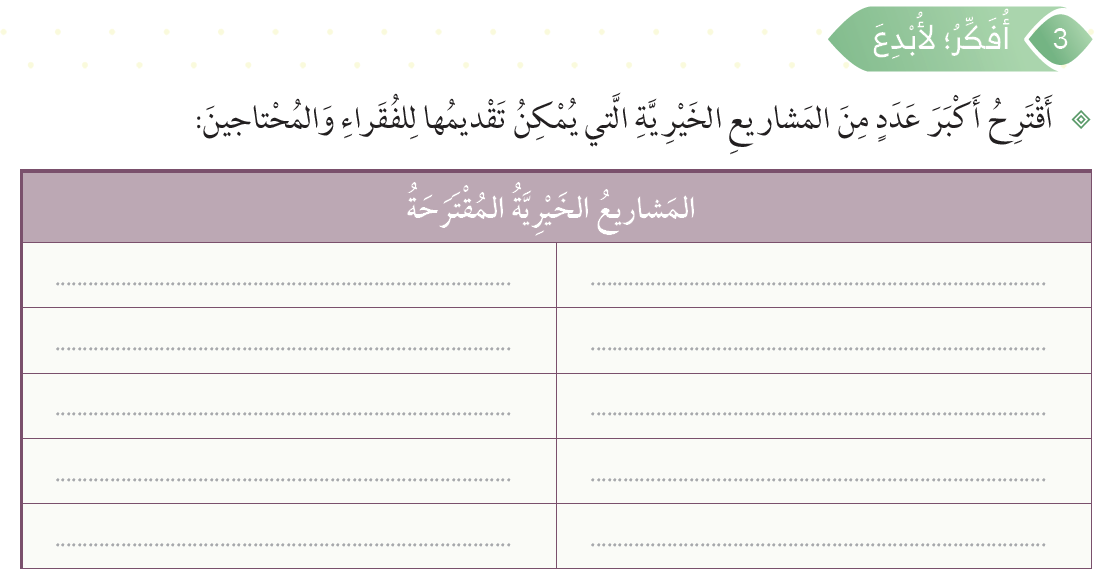 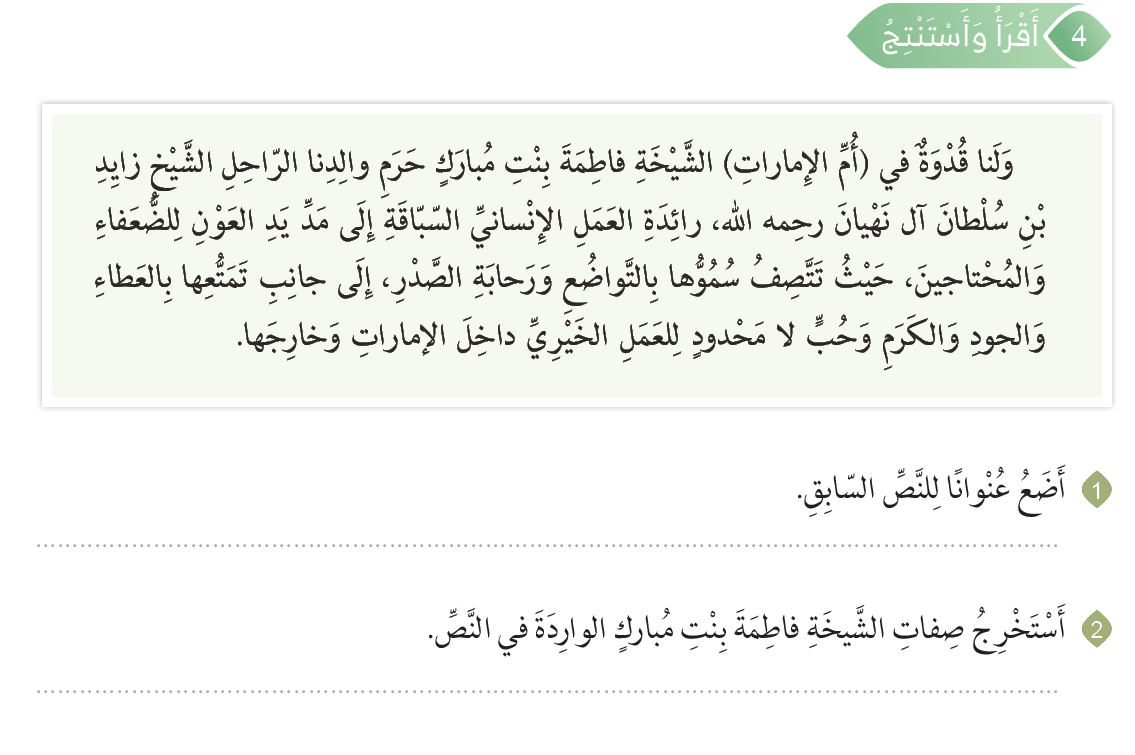 أم الإمارات
التواضع ، رحابة الصدر ،الكرم ، حب العمل الخيري
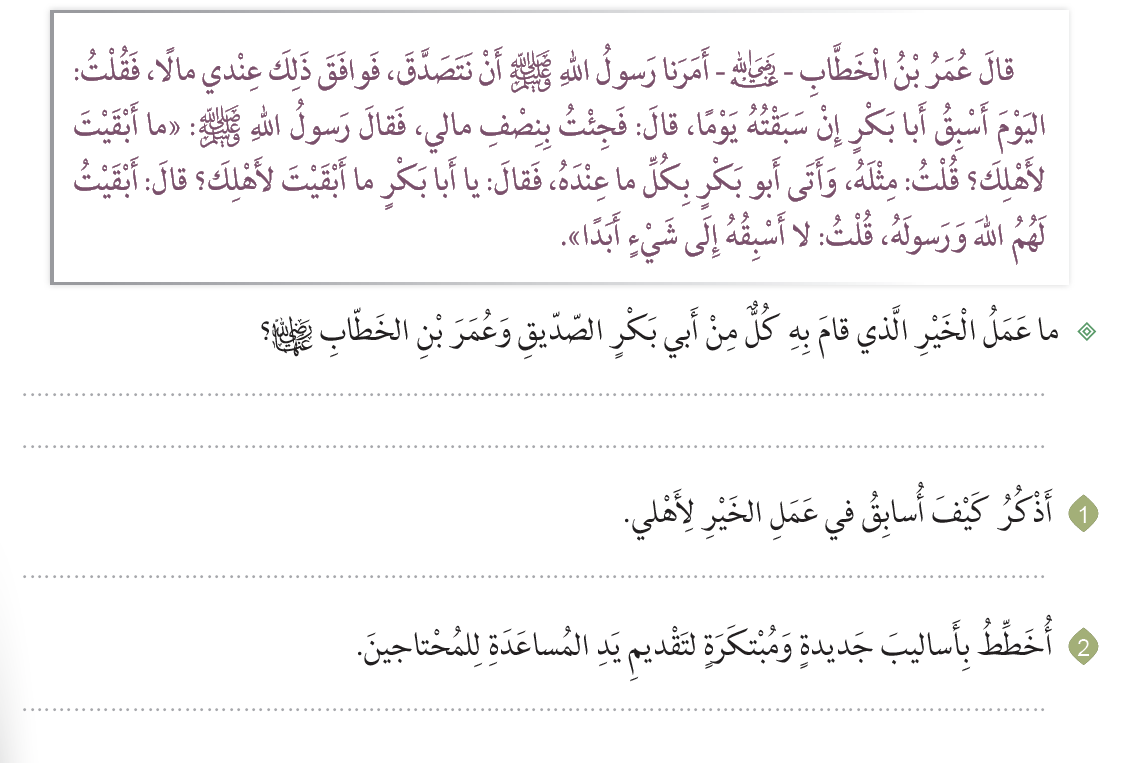 الصدقة على الفقراء والـمحتاجين
أبادر إلى الإحسان للفقراء والمحتاجين
إيجاد عمل لهم ، قرضهم ، تعليمهم مهارة أو حرفة ...الخ
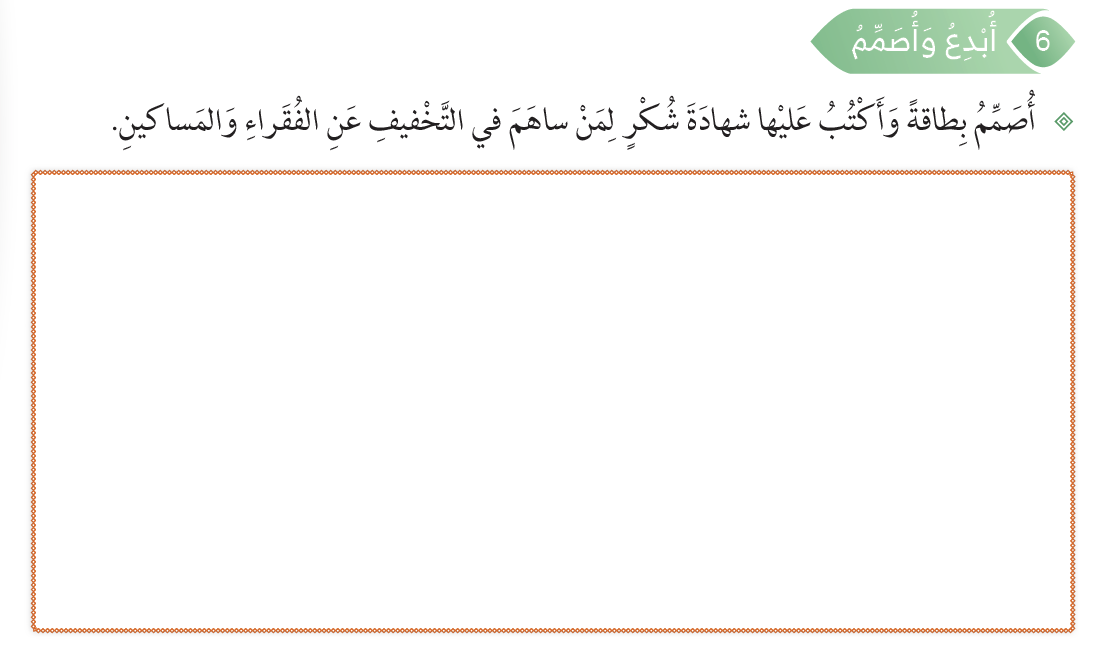 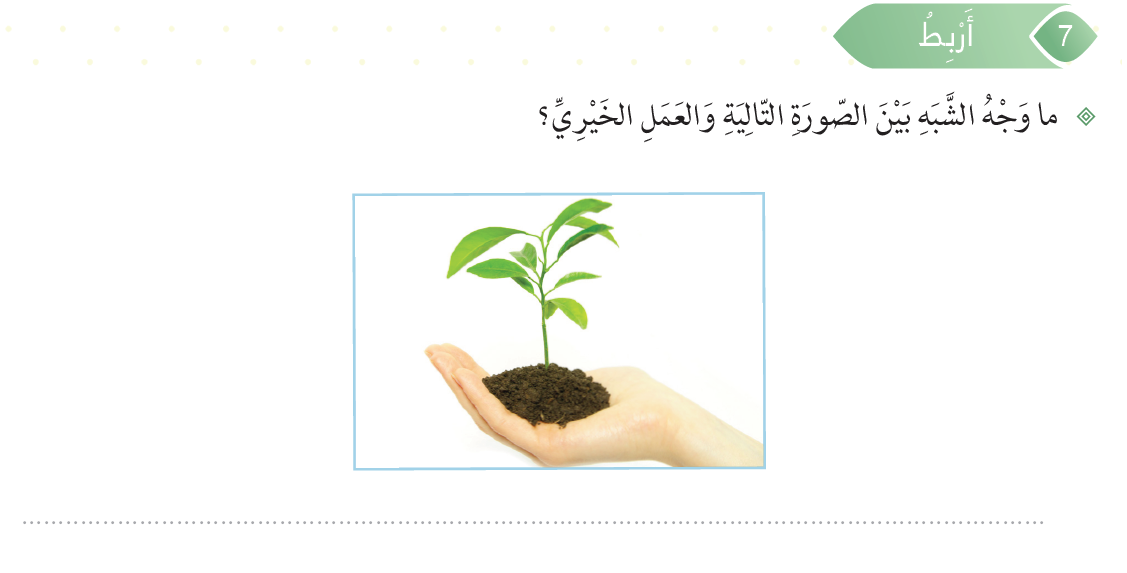 النبات يكبر ، والعمل الخيري يكبر بالحسنات
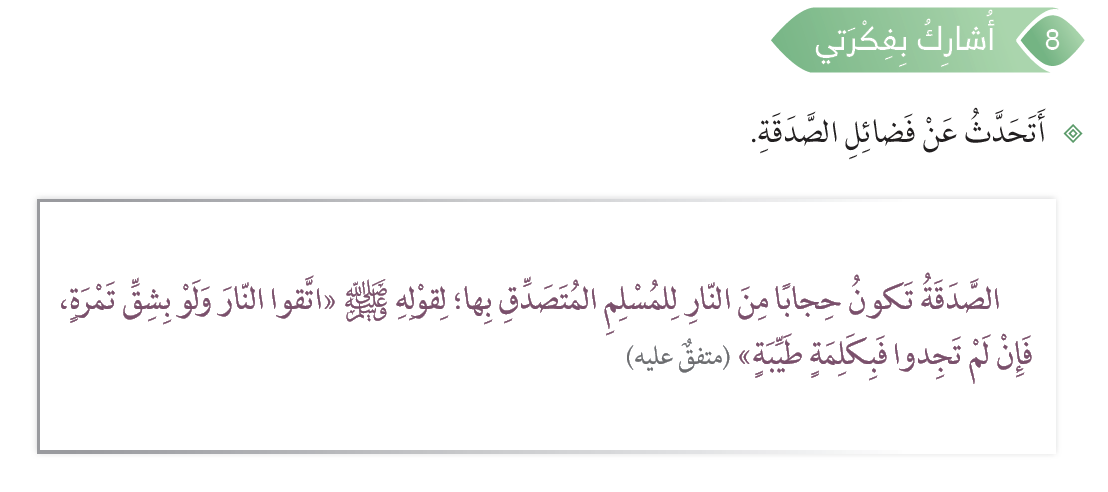 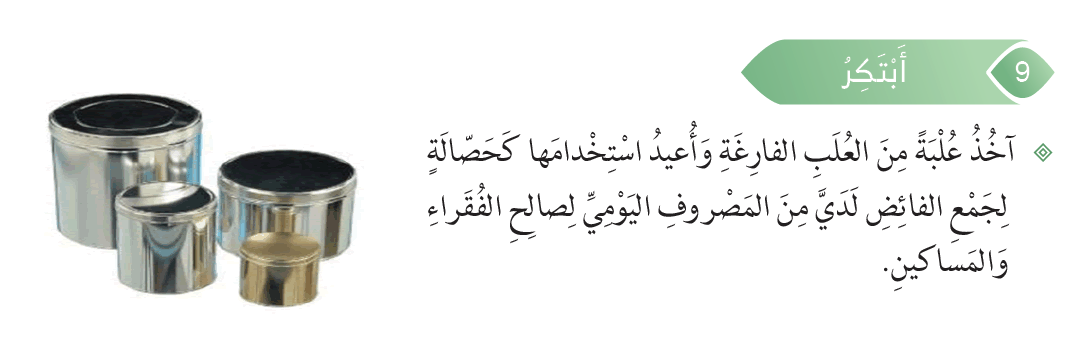 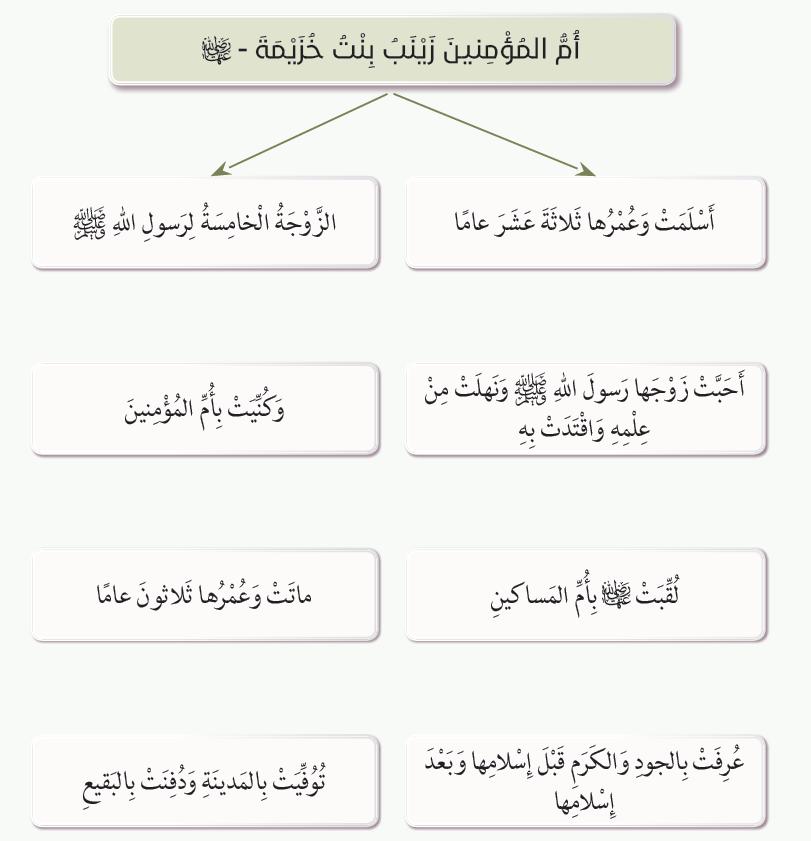 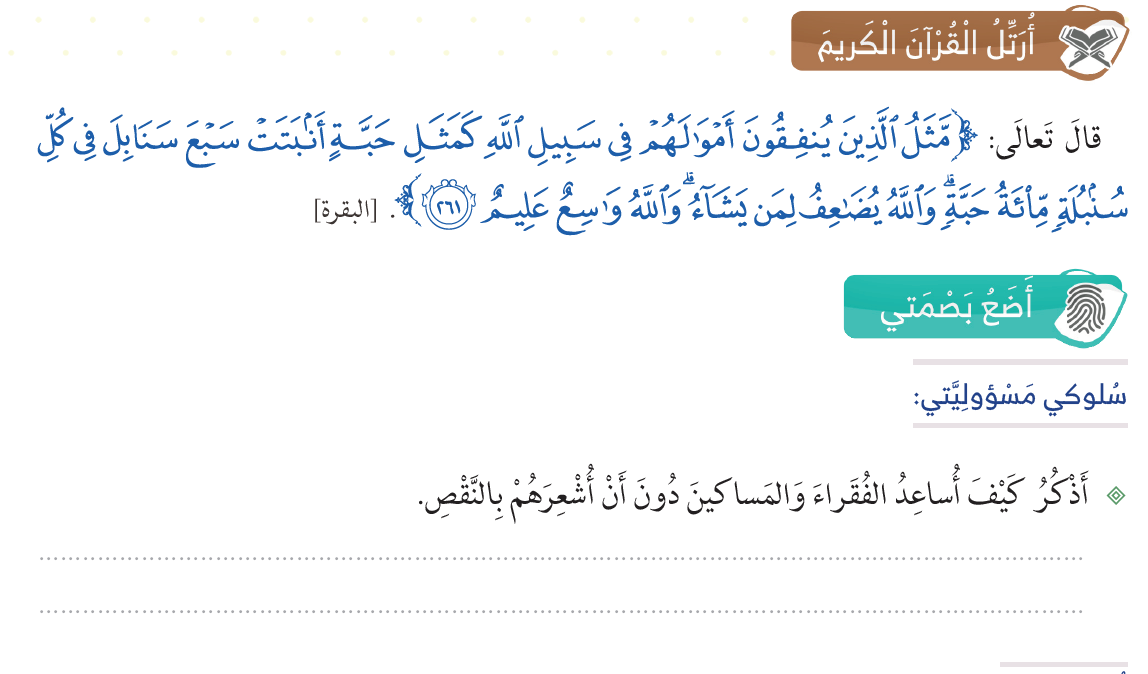 أهديهم هدية ، أعطيهم دون علم أحد ، أشتري منهم شيئا بأكثر من قيمته
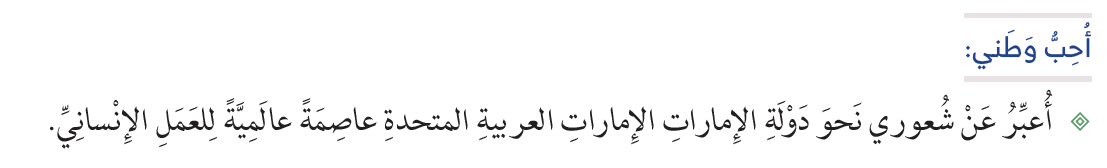 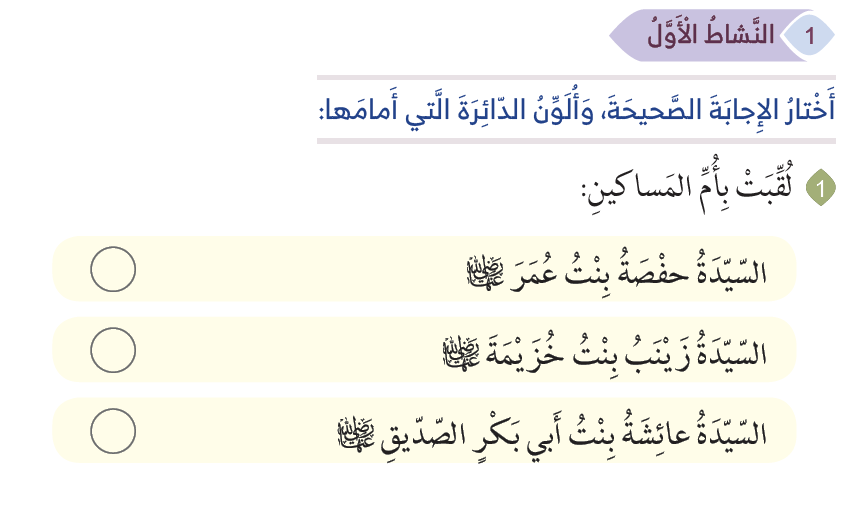 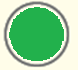 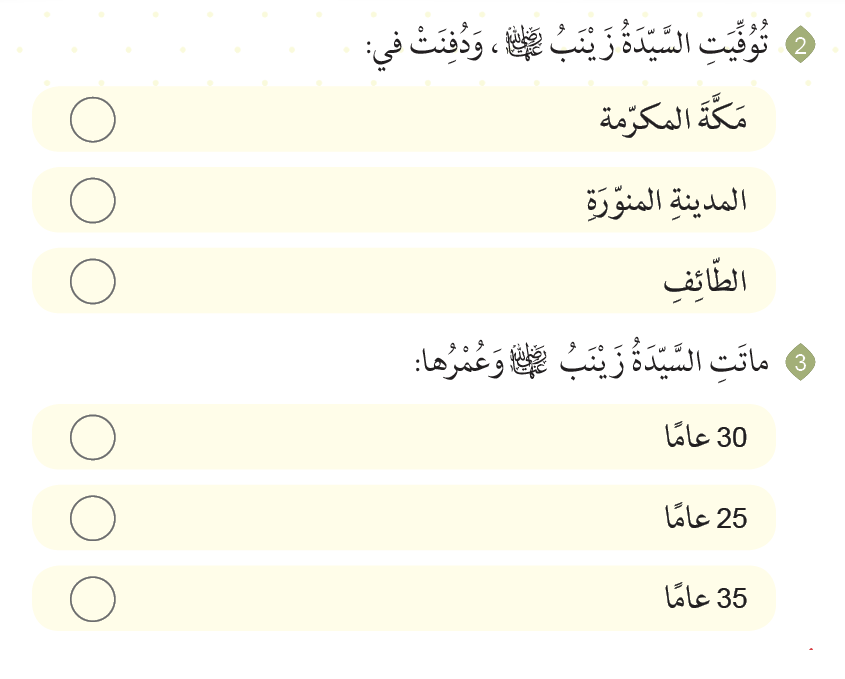 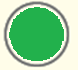 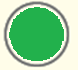 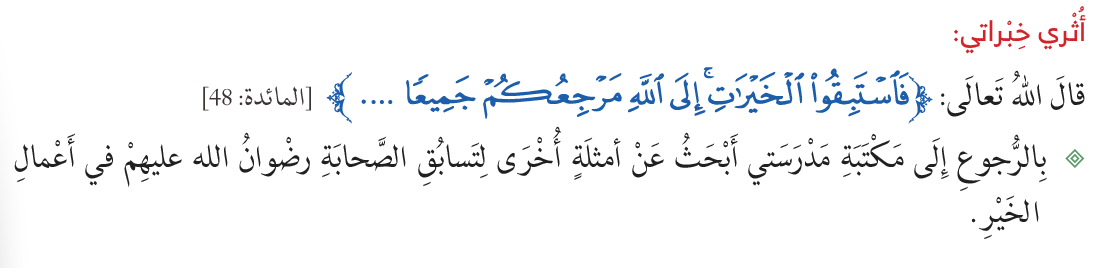 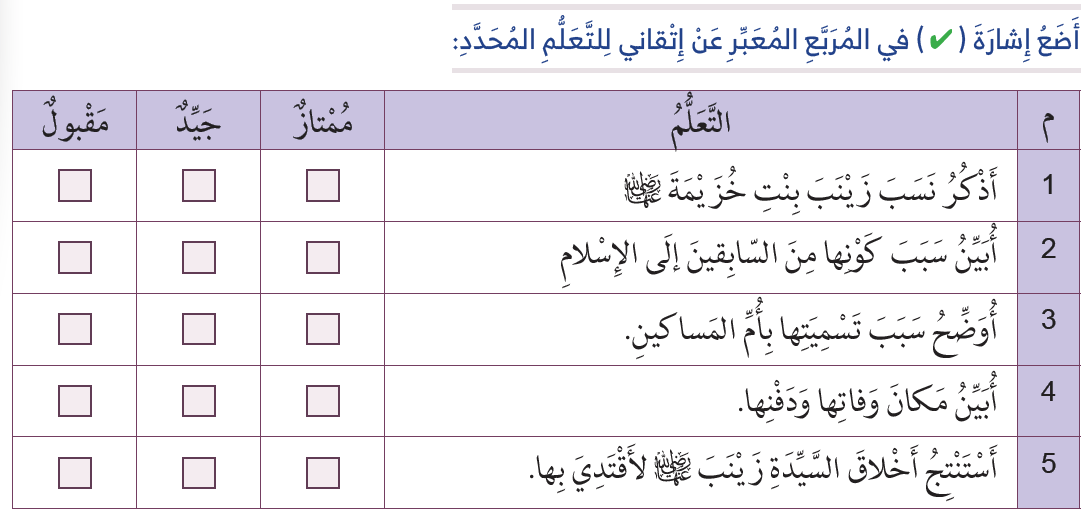 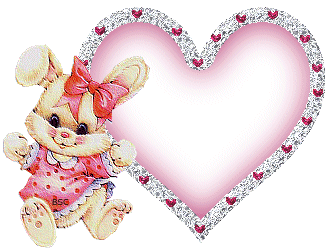 شكراً لكم